中华人民共和国
民法典
                                ——关于市场监管工作
广州市市场监督管理局
2020年7月
1
2
3
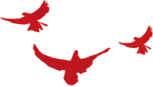 民法典的颁布实施
目录
民法典对市场监管
的新要求
民法典中关于市场监管工作条例解读
01
民法典的颁布实施
民法典的颁布实施
2020年5月28日，十三届全国人大三次会议表决通过《中华人民共和国民法典》。
《中华人民共和国民法典》于2021年1月1日起施行。
新中国历史上第一部法典化的法律。
民法典在中国特色社会主义法律体系中具有重要地位，其法律效力仅次于宪法，被称为：
民法典的颁布实施
民法典颁布的意义
对于推进全面依法治国、加快建设社会主义法治国家，发展社会主义市场经济、巩固社会主义基本经济制度，坚持以人民为中心的发展思想、依法维护人民权益、推动我国人权事业发展，推进国家治理体系和治理能力现代化，都具有重大意义。
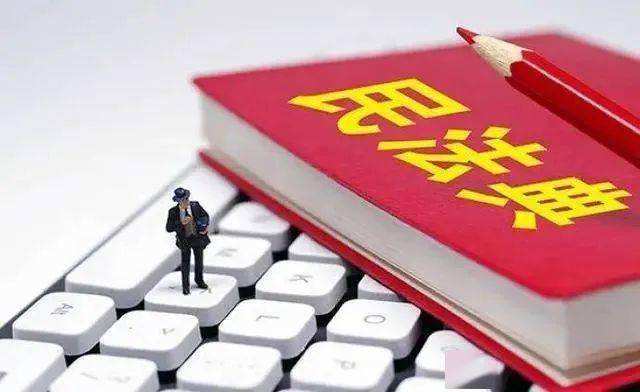 民法典的颁布实施
习近平总书记在中央政治局第二十次集体学习时指出，国家机关履行职责、行使职权必须清楚自身行为和活动的范围和界限。
       开展工作要考虑民法典规定，不能侵犯人民群众享有的合法民事权利。要规范行政许可、行政处罚、行政强制、行政征收、行政收费、行政检查、行政裁决等活动，提高依法行政能力和水平。
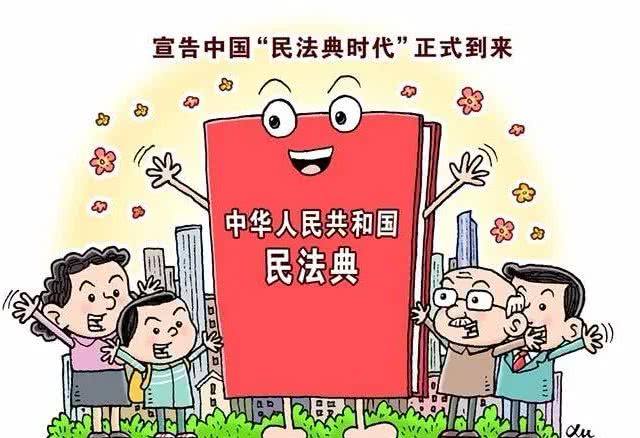 民法典对市场监管
的新要求
02
民法典对市场监管的新要求
习近平总书记在中央政治局第二十次集体学习时指出：
开展工作要考虑《民法典》规定，不能侵犯人民群众享有的合法民事权利。
民法典对市场监管的新要求
规定了市场监管部门行使职权的边界
市场监管执法行为从本质上讲，属于行政行为，行使的是国家的“公权”，这与《民法典》旨在保护的“私权”不同。市场监管部门在行使监管执法这项“公权”时，要严守权力界限，以民事主体的法定“私权”为边界。要坚持“法无授权不可为”，否则，“越界”就极有可能侵犯民事主体的“私权”，将面临违法行政的风险。　 《民法典》通过对权利边界的划定，具有保障“私权”和规范“公权”两方面的作用，通过权利边界的清晰化，政府的权力范围得以界定，未经正当的程序和正当的理由，政府不得任意限制和剥夺公民的权利。
   《民法典》不仅仅是民事生活的行为指引与民事纠纷的裁判规则，更重要的是界分“公权”与“私权”的基本法。对市场监管部门来说，要做到依法履职，基本前提之一就是：执法主体要明确市场主体的哪些“私权”在市场经济的哪些领域是自由行使的，“公权”是无须干预也不能介入的。这是对行政机关依法行政最基本的要求，也是国家治理体系现代化的基本体现。
民法典对市场监管的新要求
对市场监管相关行政行为直接提出了要求
对市场监管相关法律概念进行了明确
现代的政府管理不是单纯地由行政法规制，越来越多地引入民法的基本理念。
    我国的《民法典》从法律部门上说，属于民商法，但却着眼于现代法律制度下公私法融合的发展方向，对政府机关的某些行为直接作出了规定，《民法典》处处带有“公法”的影子。
《民法典》施行之前，市场主体的相关法律概念散见于各类单行法中，零散、缺乏统一性。
   《民法典》总结了近年来商事制度改革的成果，进行了统一理顺，对市场主体作了一系列基本性规定。
民法典对市场监管的新要求
从《民法典》总则和各分编所确立的法律原则和法律规则中可以看出，政府是管理者，也是服务者。当政府无须出场的时候，不得越位；当政府必须出场的时候，不得缺位。
作为市场经济的基本法，《民法典》对政府职责的定位，为我们今后的市场监管法治建设指明了方向。
学习贯彻《民法典》，进一步健全完善市场监管法律制度体系，依法履行市场监管部门的监管执法职责，改革完善市场准入，维护市场经济秩序，营造良好的营商环境、消费环境、竞争环境、创新环境，是对《民法典》规定的民事主体、产品、合同和各类民事权利的切实维护和对人民群众生命健康安全的切实保障。
民法典对市场监管的新要求
机构改革后，市场监管部门负责市场综合监督管理、市场主体统一登记注册、组织和指导市场监管综合执法工作、反垄断统一执法、监督管理市场秩序、宏观质量管理、产品质量安全监督管理等17项职能，责任重大。

       总体上看，市场监管属于行政监管行为，维护市场经济秩序，着力营造良好的营商环境、消费环境、竞争环境、创新环境，着力构建社会主义市场经济体系，但市场监管所有工作无不涉及市场主体，涉及民事主体、产品、合同和各类民事权利的维护，涉及人民群众生命健康安全和切身利益，必须坚持以人民为中心的理念，必须尊重和保护人民群众的一切合法权益。因此，认真学习民法典，深入研究民法典，严格按照民法典履行职责，是对市场监管部门的必然要求。
民法典对市场监管的新要求
第一、要认真梳理相关条款

       在以往诸多民事类法律的基础上，民法典内容多有变化，这也直接影响市场监管法律体系规定内容的变化。
       要认真学习和梳理民法典，清楚知道哪些是不变的，哪些是变化的，哪些是加严的，明确法律规定含义和适用法律依据，保持民法典稳定性和适应性相统一，掌握有效保护行政相对人合法民事权利的边界和市场监管执法的尺度。特别是不得违背法律法规作出减损公民、法人和其他组织合法权益或增加其义务的决定。
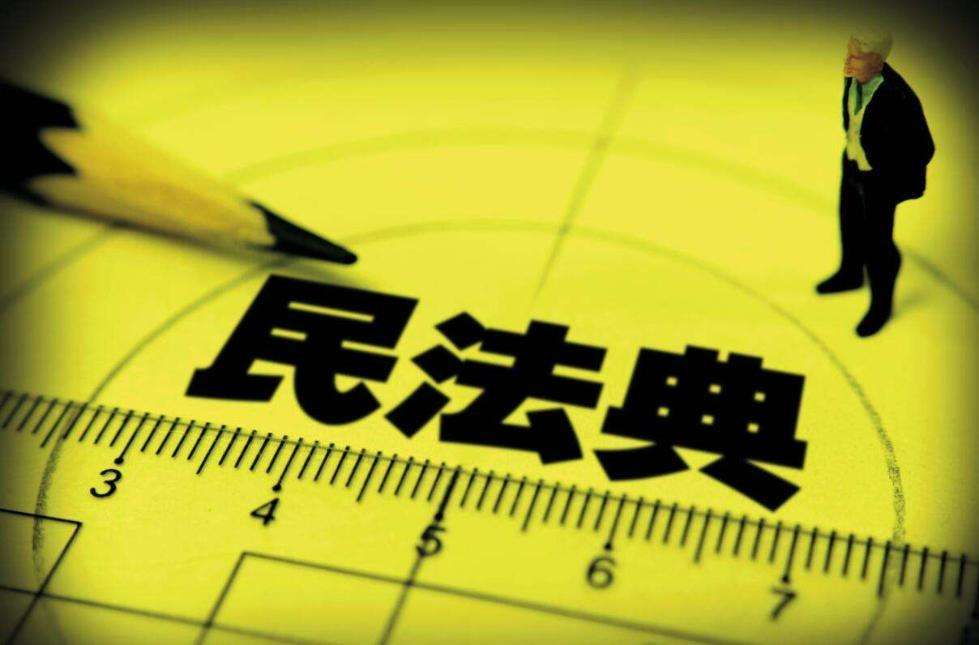 民法典对市场监管的新要求
第二、要修改完善相关规章

       习近平总书记在中央政治局第二十次集体学习时强调，有关国家机关要适应改革开放和社会主义现代化建设要求，加强同民法典相关联、相配套的法律法规制度建设，不断总结实践经验，修改完善相关法律法规和司法解释。
       2018年机构改革以来，整合后的市场监管部门加快法治建设步伐，形成了历史上最庞大的市场监管法律体系。本次与之相关的《民法通则》《担保法》《合同法》《物权法》《侵权责任法》《民法总则》等纳入民法典并有所修订，市场监管法律体系中很多规章是依据这些法律体系制定的。与民法典原则和规定不一致的有关条款，应抓紧清理，该修改的修改，该废止的废止。
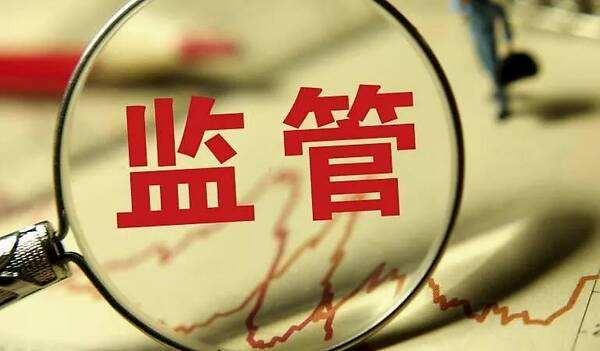 民法典对市场监管的新要求
第三、要大力推动民法典在市场监管领域落地

        2020年是“十三五”的收官之年，2021年是“十四五”的开局之年，民法典自2021年1月1日起正式实行。
       要按照中央的要求，深入学习、认真解读、大力宣传民法典，做民法典的积极宣传者、努力实践者、坚定推动者。当前，各级市场监管部门正在谋划和制订“十四五”发展规划，要充分考虑民法典颁布实施对市场监管职责履行带来的新要求新变化，把恪守民法典贯穿和体现在“十四五”规划之中，作为指导思想、宏观决策、工作部署、行政监督、有效监管的重要标尺，促进民法典在市场监管领域的落地生根。
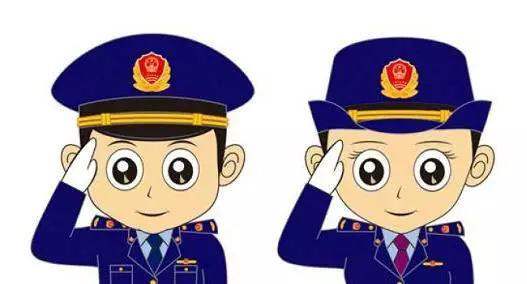 03
民法典中关于市场监管工作条例解读
民法典中关于市场监管工作条例解读
第二百零六条  
         
         国家坚持和完善公有制为主体、多种所有制经济共同发展，按劳分配为主体、多种分配方式并存，社会主义市场经济体制等社会主义基本经济制度。
         国家巩固和发展公有制经济，鼓励、支持和引导非公有制经济的发展。
         国家实行社会主义市场经济，保障一切市场主体的平等法律地位和发展权利。
民法典进一步完善了我国民商事领域基本法律制度和行为规则，为各类民商事活动提供基本遵循，为优化营商环境提供法治保障。
有利于充分调动民事主体的积极性和创造性、维护交易安全、维护市场秩序；
有利于营造各种所有制主体依法平等使用资源要素、公开公平公正参与竞争、同等受到法律保护的市场环境，推动经济高质量发展。
民法典中关于市场监管工作条例解读
第五百三十四条 
         
         对当事人利用合同实施危害国家利益、社会公共利益行为的，市场监督管理和其他有关行政主管部门依照法律、行政法规的规定负责监督处理。
习近平总书记在中央政治局第二十次集体学习时指出，各级政府要以保证民法典有效实施为重要抓手推进法治政府建设。法治政府要在规范市场行为、维护交易秩序、保护主体权利等方面切实发挥作用。民法典还专门提到过市场监管部门。
学习完毕
感谢您的观看
推进全面依法治国、推进国家治理体系和治理能力现代化
广州市市场监督管理局